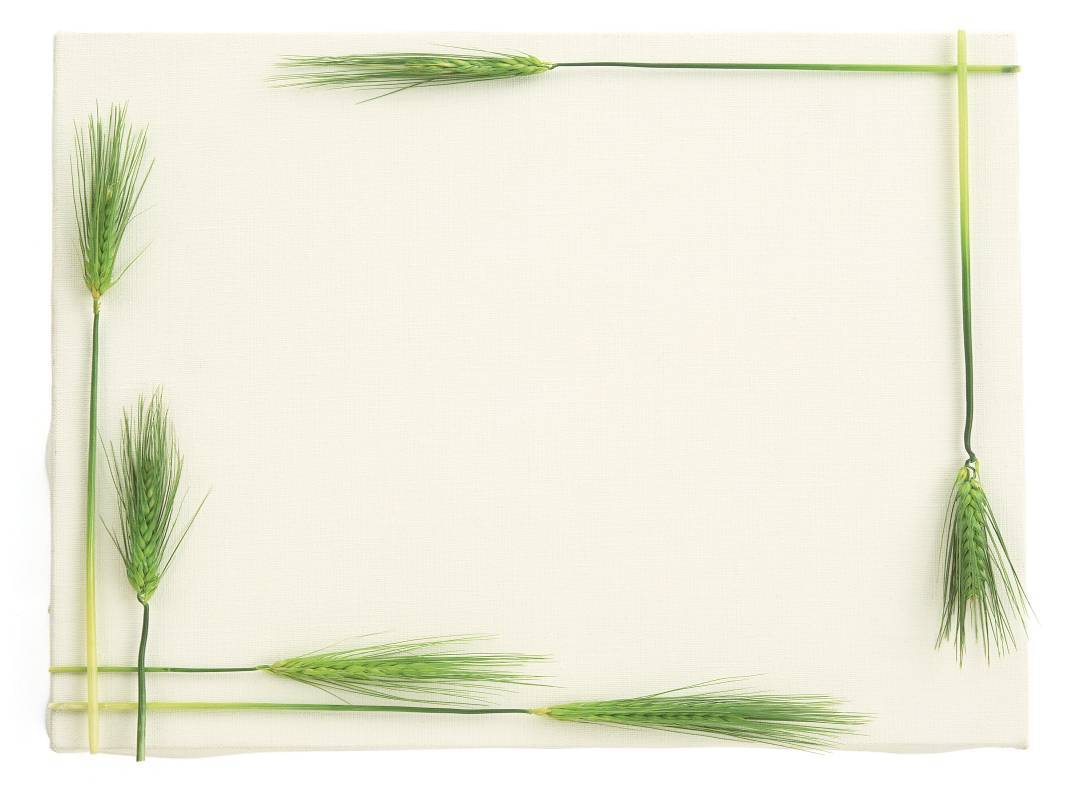 BÀI GIẢNG ĐIỆN TỬ
KHOA HỌC 4
Khoa học
Kiểm tra bài cũ:
1.Mây được hình thành như thế nào? Mưa từ đâu ra ?
2.Trình bày vòng tuần hoàn của nước trong tự nhiên.
Khoa học
Nước cần cho sự sống
I.Vai trò của nước đối với sự sống của con người, động vật, thực vật :
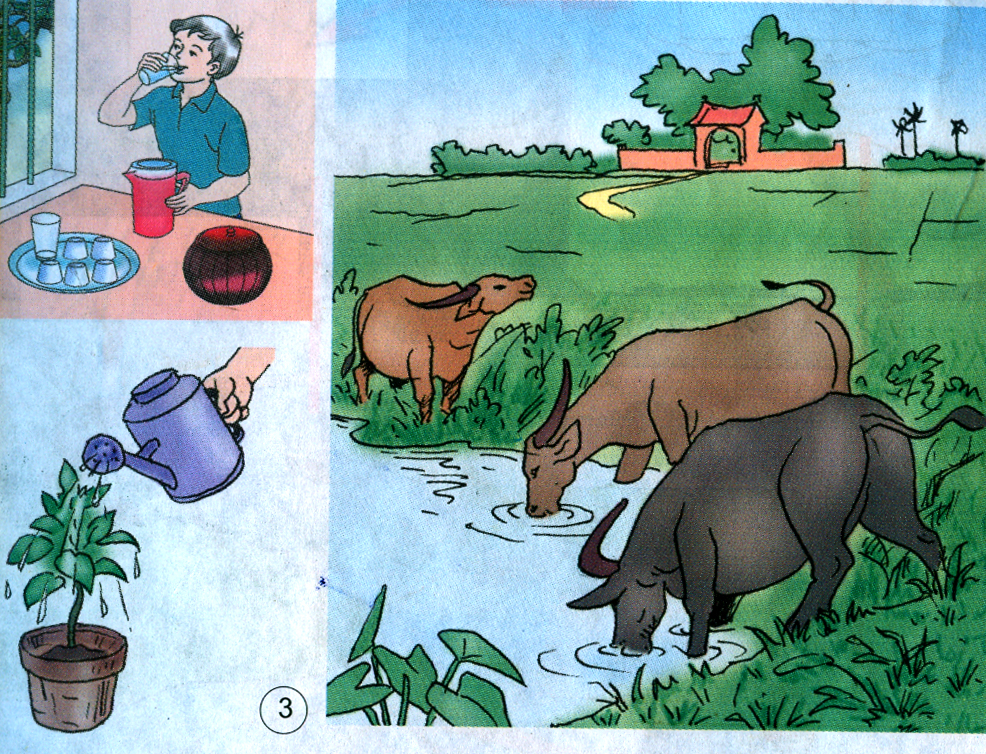 2
1
Khoa học
Nước cần cho sự sống
I.Vai trò của nước đối với sự sống của con người, động vật, thực vật :
Nội dung thảo luận:(Nhóm 2)Nội dung 1: Điều gì sẽ xảy ra nếu cuộc sống con người thiếu nước?(Tổ 1)Nội dung 2: Điều gì sẽ xảy ra nếu cây cối thiếu nước?(Tổ 2)Nội dung 3: Nếu không có nước cuộc sống động vật sẽ ra sao?(Tổ 3)
Khoa học
Nước cần cho sự sống
I.Vai trò của nước đối với sự sống của con người, động vật, thực vật :
Nội dung 1: Thiếu nước con người sẽ không hấp thụ được các chất dinh dưỡng hoà tan lấy từ thức ăn, sẽ không sống nổi,con người sẽ chết vì khát.
Nội dung 2: Thiếu nước cây cối sẽ bị héo, cây không lớn hay không nảy mầm, cây sẽ bị chết.
Nội dung 3: Nếu thiếu nước động vật sẽ chết khát, một số loại sống ở môi trường nước như cá, cua, tôm,.. sẽ bị tuyệt chủng.
Khoa học
Nước cần cho sự sống
I.Vai trò của nước đối với sự sống của con người, động vật, thực vật :
- Nước chiếm phần lớn trọng lượng cơ thể người, động vật, thực vât.Mất từ mười đến hai mươi phần trăm (10-20%)nước trong cơ thể, sinh vật sẽ chết.- Nước giúp cơ thể hấp thụ được những chất dinh dưỡng hoà tan và tạo thành các chất cần cho sự sống của sinh vật.-Nước giúp cơ thể thải ra các chất thừa, chất độc hại.-Nước còn là môi trường sống của nhiều động vât, thực vật.
Khoa học
Nước cần cho sự sống
I.Vai trò của nước đối với sự sống của con người, động vật, thực vật :
II.Vai trò của nước trong sản xuất nông nghiệp,sản xuất công nghiệp và hoạt động vui chơi giải trí:
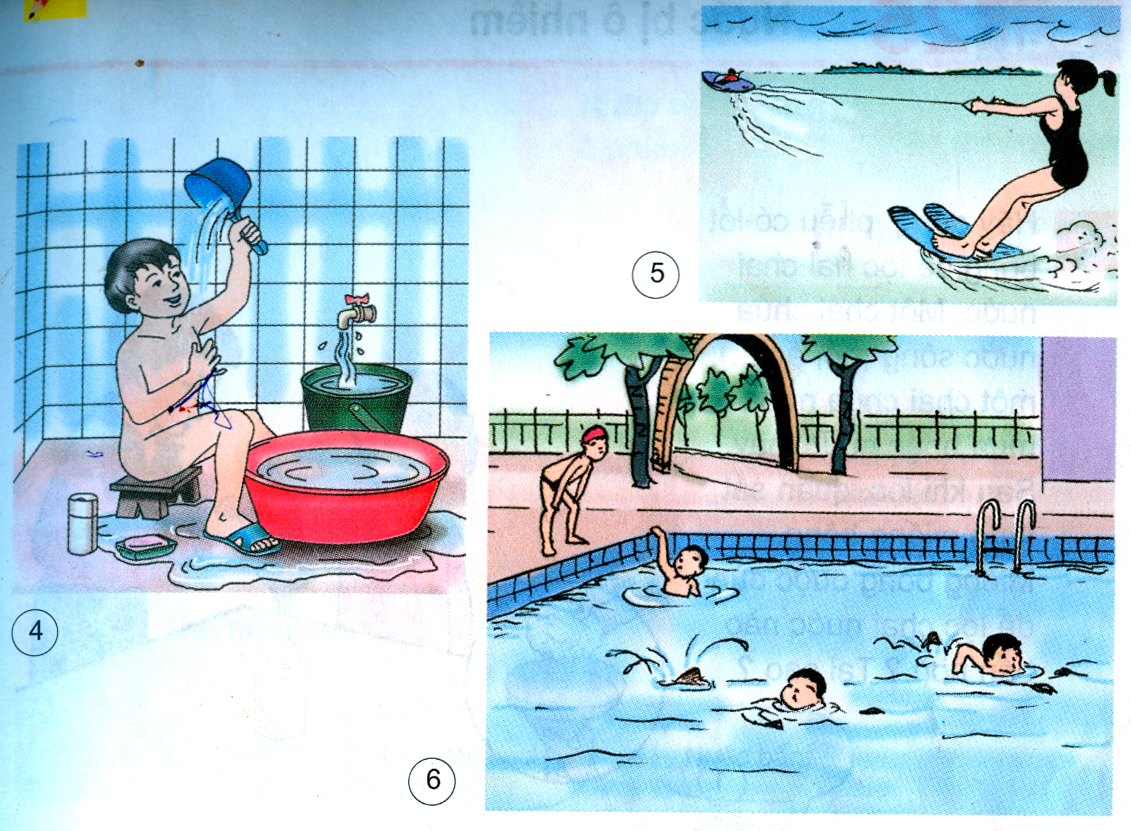 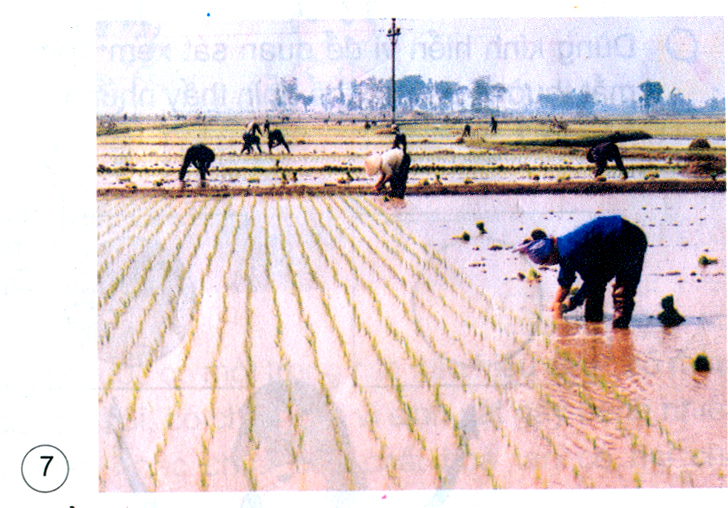 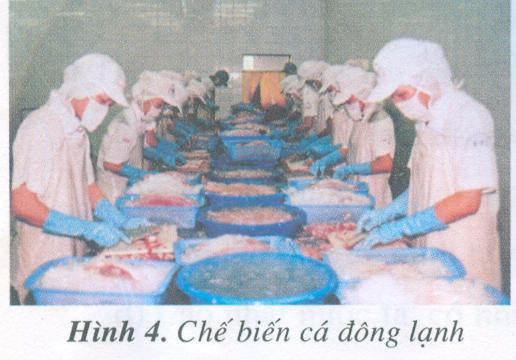 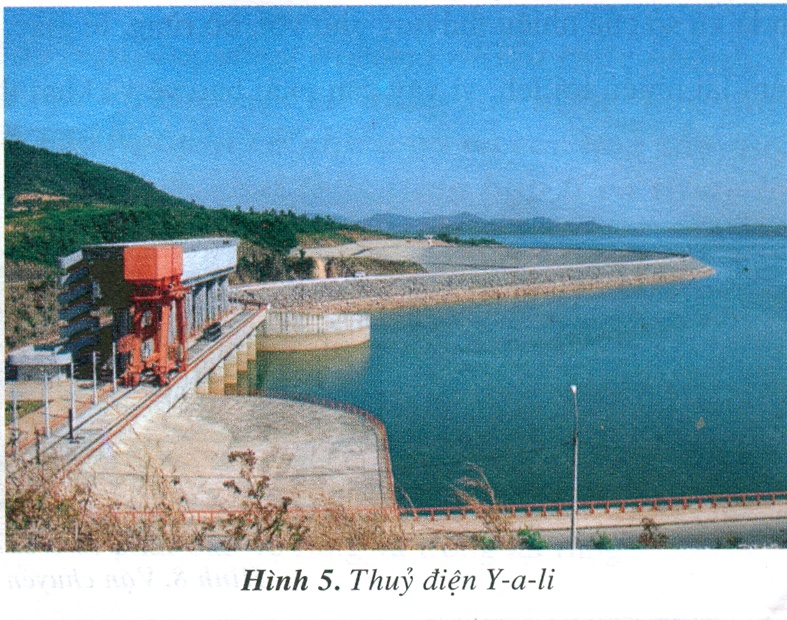 Khoa học
Nước cần cho sự sống
I.Vai trò của nước đối với sự sống của con người, động vật, thực vật :
II.Vai trò của nước trong sản xuất nông nghiệp,sản xuất công nghiệp và hoạt động vui chơi giải trí:
Khoa học
Nước cần cho sự sống
Nội dung thảo luận :(Nhóm 4)    Nêu một số ví dụ dẫn chứng con người sử dụng nước trong:   - Sinh hoạt, vui chơi, giải trí.(Tổ 1)   - Sản xuất nông nghiệp (Tổ 2)   - Sản xuất công nghiệp (Tổ 3)
Khoa học
Nước cần cho sự sống
Trồng lúa,tưới rau,tưới hoa, ươm cây giống, …
Uống,nấu cơm,nấu canh, tắm giặt,lau nhà, đi vệ sinh,tắm cho súc vật, đi bơi,lướt ván,…
Chạy máy bơm nước, chạy ô tô, chế biến hoa quả,sản xuất xi măng,làm ra điện, …
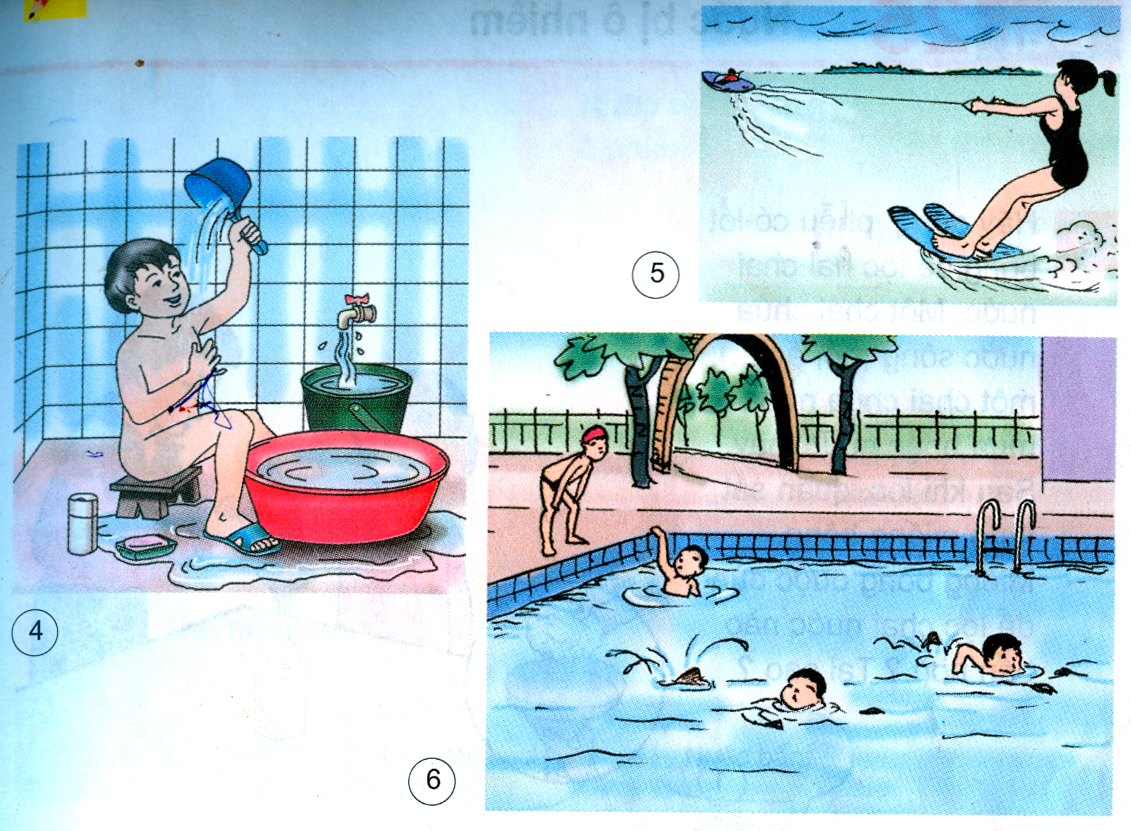 Nước dùng trong sinh hoạt, vui chơi, giải trí
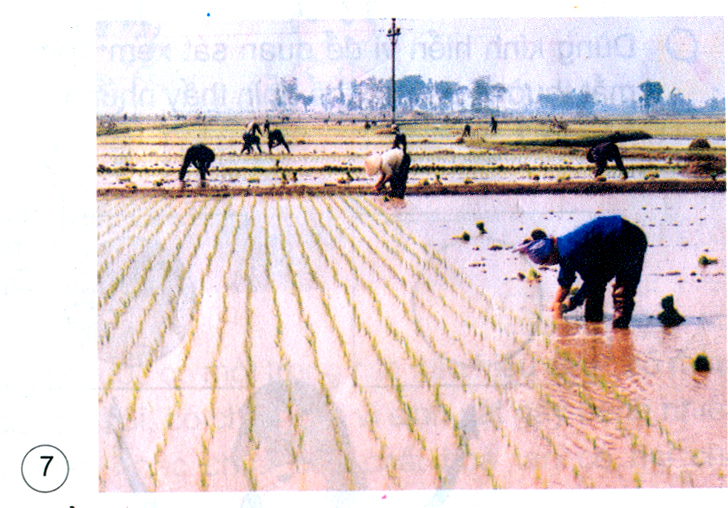 Nước dùng trong sản xuất nông nghiệp
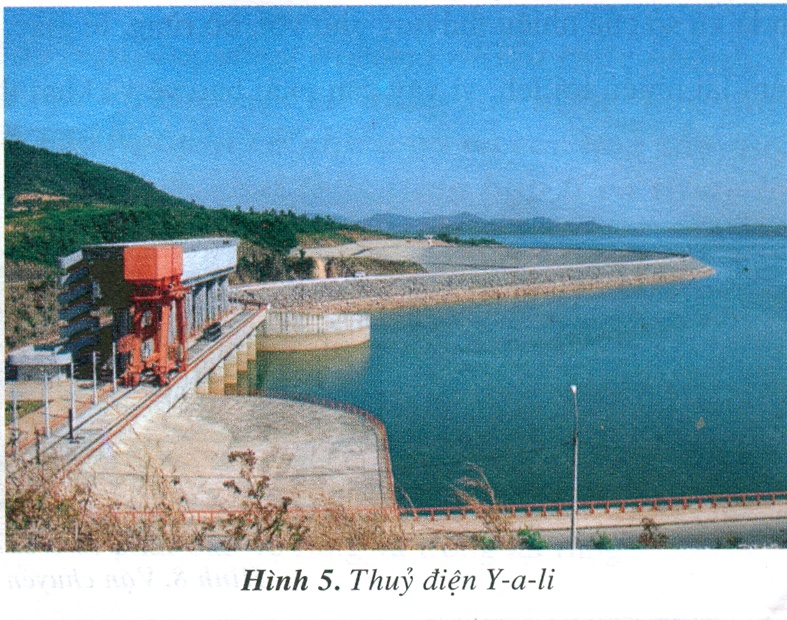 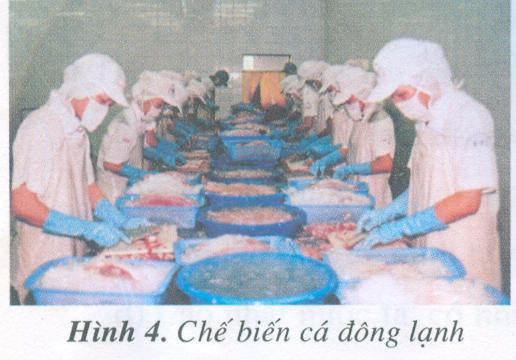 Nước dùng trong sản xuất công nghiệp
Khoa học
Nước cần cho sự sống
I.Vai trò của nước đối với sự sống của con người, động vật, thực vật :
II.Vai trò của nước trong sản xuất nông nghiệp, sản xuất công nghiệp và hoạt động vui chơi, giải trí:
-Ngành công nghiệp cần nhiều nước để sản xuất ra các sản phẩm.- Ngành trồng trọt sử dụng nhiều nước nhất (lớn hơn từ 5-6 lần lượng nước sử dụng trong công nghiệp và sinh hoạt)
Khoa học
Nước cần cho sự sống
Bài tập : Bày tỏ ý kiến
Viết chữ Đ vào        trước câu đúng, chữ S vàotrước câu sai:
Đ
Nước chiếm phần lớn trọng lượng cơ thể người, động vật, thực vât.           Nước có thể thay thế được các thức ăn khác của động vật.           Nhờ có nước mà cơ thể hấp thụ được những chất dinh dưỡng hoà tan và thải ra ngoài những chất thừa, chất độc hại.          Nước chỉ cần cho những thực vật và động vật sống ở dưới nước.
S
Đ
S
Nước
cần
cho
sự
sống
của
con
người,
động
vật,
thực
vật.
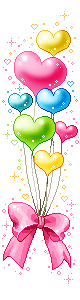 TRÒ CHƠI: Ô CHỮ BÍ MẬT
1
2
cần
3
cho
4
sự
5
6
của
7
con
8
9
động
10
11
12
vật
ĐỘI A
ĐỘI B
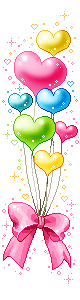 10
10
10
10
10
10
10
10
10
10
10
10
10
10
10
10
10
10
10
10
Khoa học
Nước cần cho sự sống
- Nước chiếm phần lớn trọng lượng cơ thể người, động vật, thực vật.Mất từ mười đến hai mươi phần trăm (10-20%) nước trong cơ thể, sinh vật sẽ chết.- Nước giúp cơ hấp thụ được những chất dinh dưỡng hoà tan và tạo thành các chất cần cho sự sống của sinh vật.-Nước giúp cơ thể thải ra các chất thừa, chất độc hại.-Nước còn là môi trường sống của nhiều động vât, thực vật.
-Ngành công nghiệp cần nhiều nước để sản xuất ra các sản phẩm.- Ngành trồng trọt sử dụng nhiều nước nhất (lớn hơn từ 5-6 lần lượng nước sử dụng trong công nghiệp và sinh hoạt)
Xin chân thành cảm ơn